Обская кузница: мастер-классы по ковке 6+
Ип Тайлакова екатерина сергеевна 
628404 ХМАО-ЮГРА, Г.сургут, пр.набережный, 7
+7 (929) 242-97-59, +7 (3462) 99-02-89
MAIL@OBSKAYAKUZNICA.COM
Что такое «обская кузница» сейчас?
Проведение мастер-классов и курсов обучения кузнечному делу
Изготовление кованой сувенирной продукции
Реставрация изделий из металла


Расположена в центральной части города Сургута
на территории социального кинотеатра,
имеется обширная парковка для автобусов
сооснователи
ВИТАЛИЙ ГОРШКОВ – председатель регионального отделения Всероссийской  общественной организации развития художественного творчества и ремесленничества “Гильдия кузнецов России” в ХМАО-Югре
ЕКАТЕРИНА ТАЙЛАКОВА – член «Гильдии кузнецов России», автор более 10 социальных проектов-победителей конкурсов всех уровней, фандрайзер
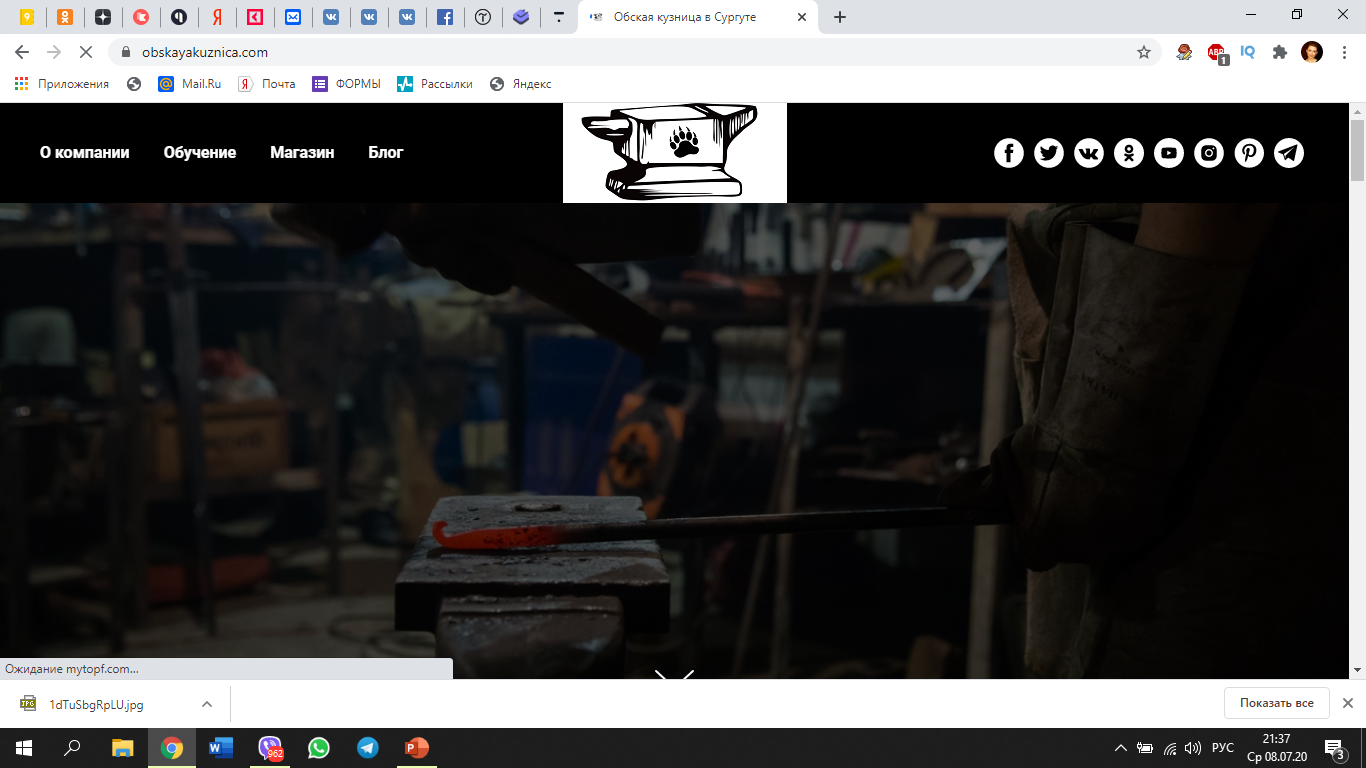 ГОРН, КЛЕЩИ, НАКОВАЛЬНЯ, МОЛОТКИ… СО ВСЕМ ЭТИМ ЗНАКОМИТСЯ ПОСЕТИТЕЛЬ «ОБСКОЙ КУЗНИЦЫ». А НА СТЕНАХ У НАС - ИЗДЕЛИЯ С ИСТОРИЕЙ!
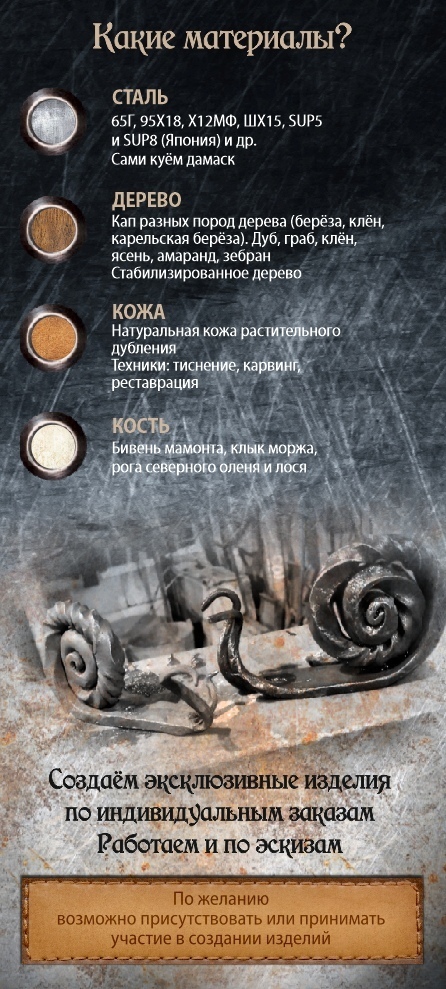 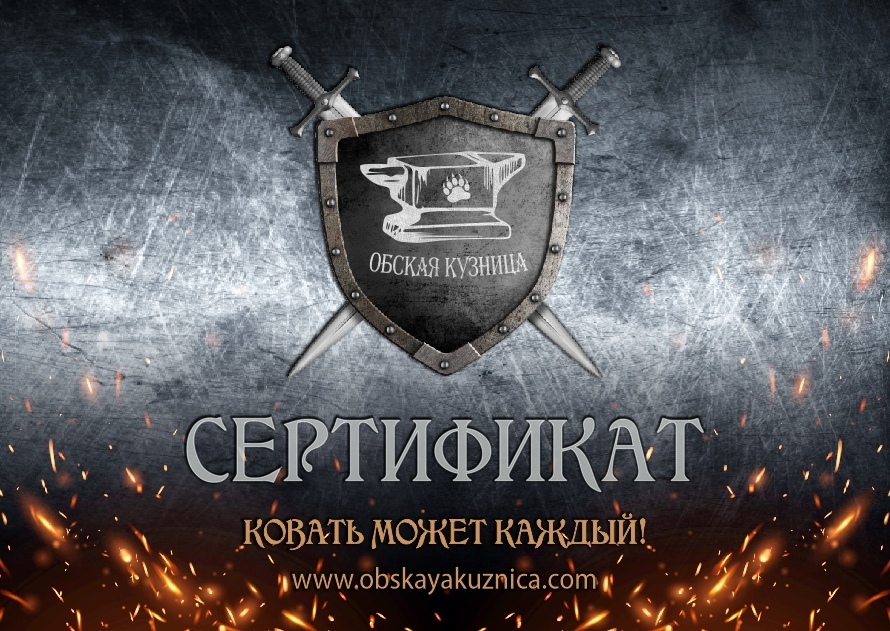 24 МАСТЕР-КЛАССА ПО КОВКЕ ИЗДЕЛИЙ
с использованием дополнительных материалов 
		        ОТ 1000 ДО 12 000 РУБЛЕЙ
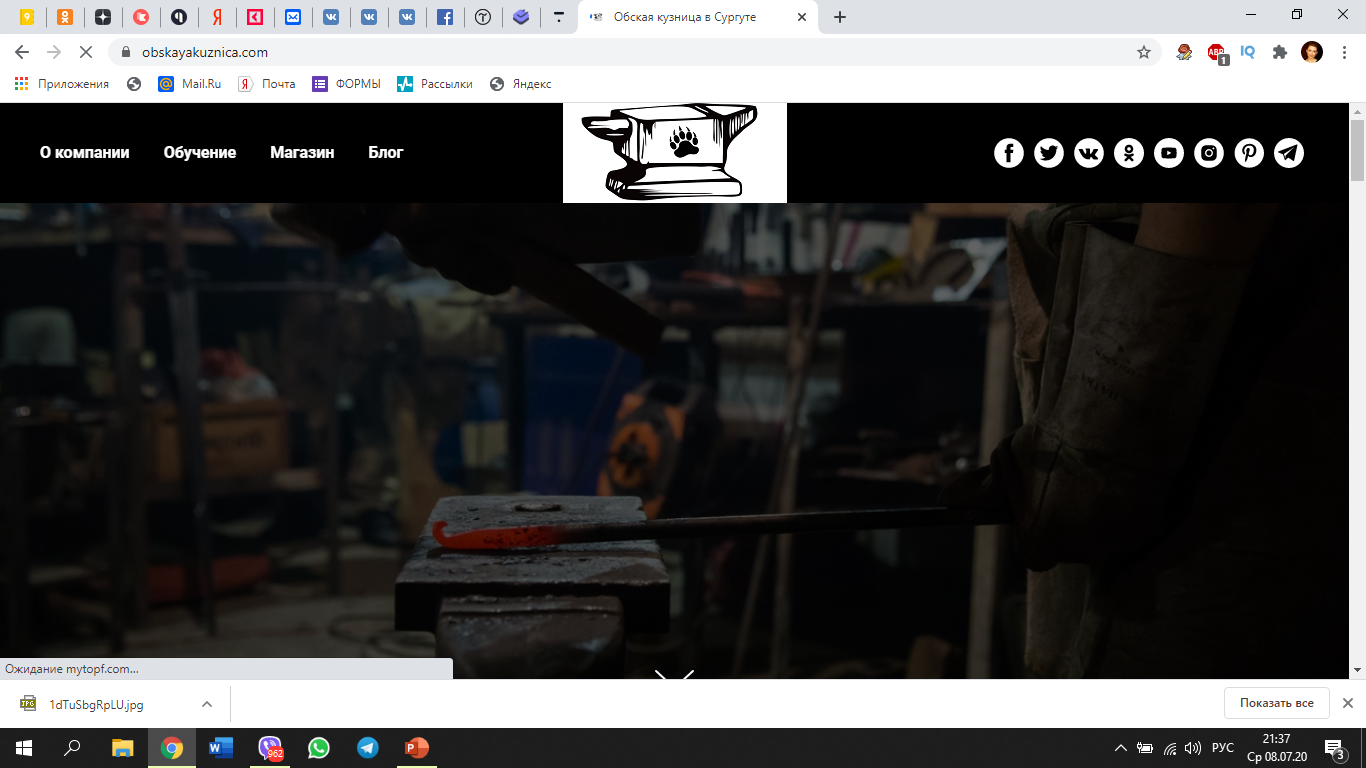 ИЩИТЕ НАС НА ЯНДЕКС.МАРКЕТ, БЕРУ,  AVITO, ЯРМАРКА МАСТЕРОВ  
EBAY,  OZON И AMAZON
Виды мастер-классов и Целевая аудитория
Детские 6+ (от 1000 руб.): гвоздик, подкова, сердечко
Подростковые 12+ (от 1600 руб.): улитка, ложка, кольцо
«Женские» (от 1700 руб.): вилка, роза, тюльпан, колокольчик
Взрослые 18+ (от 2500 руб.): куябрик, нож для сыра, нож, клинок якутского ножа, голова топора
Индивидуальные 
Семейные (до 6 человек)
Групповые (школьные классы)
КОВАТЬ МОЖЕТ КАЖДЫЙ!
Не важно – интересуется ли человек историей, национальными традициями, хочет ли провести свой досуг… Ему просто нравится то, что он САМ делает нечто новое и уникальное
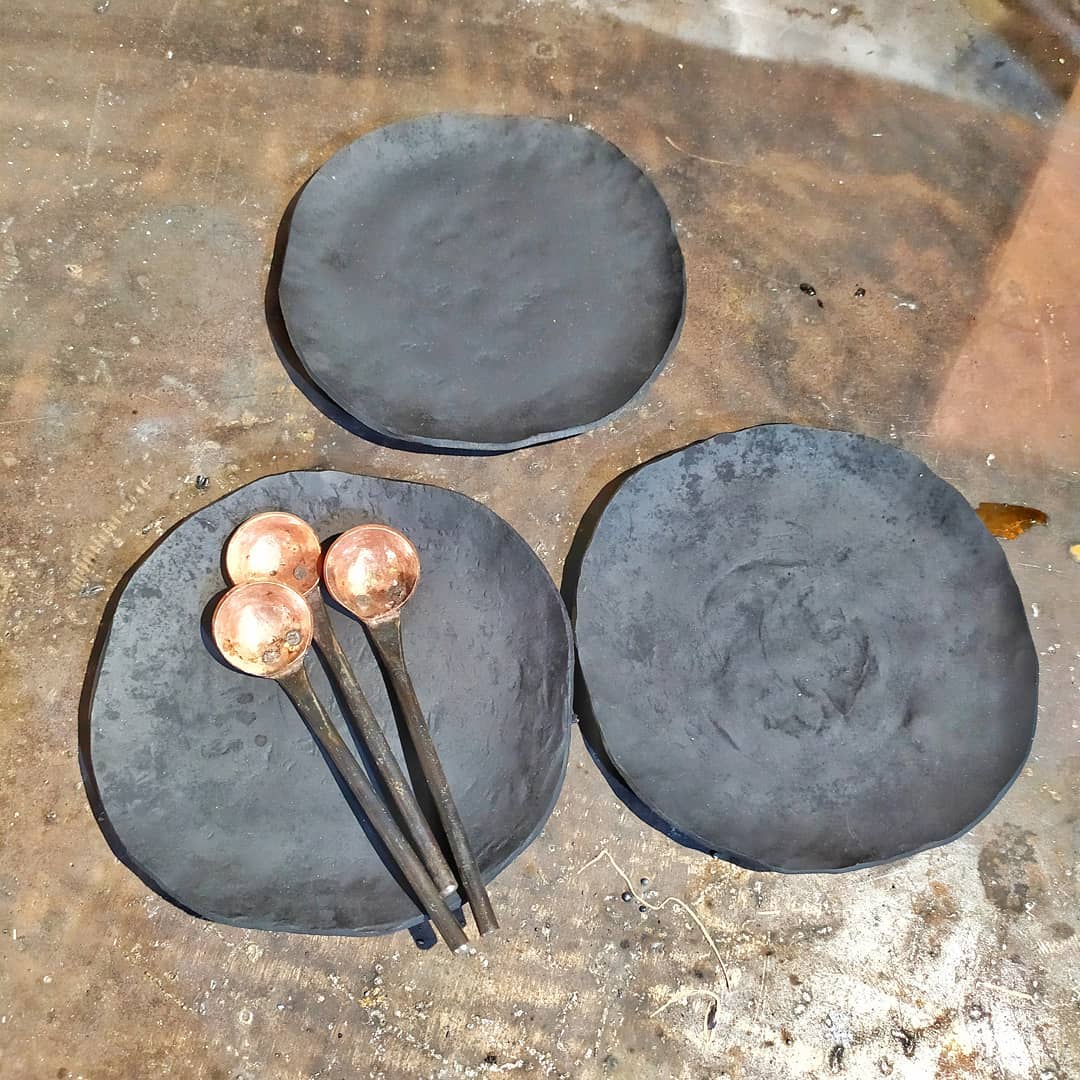 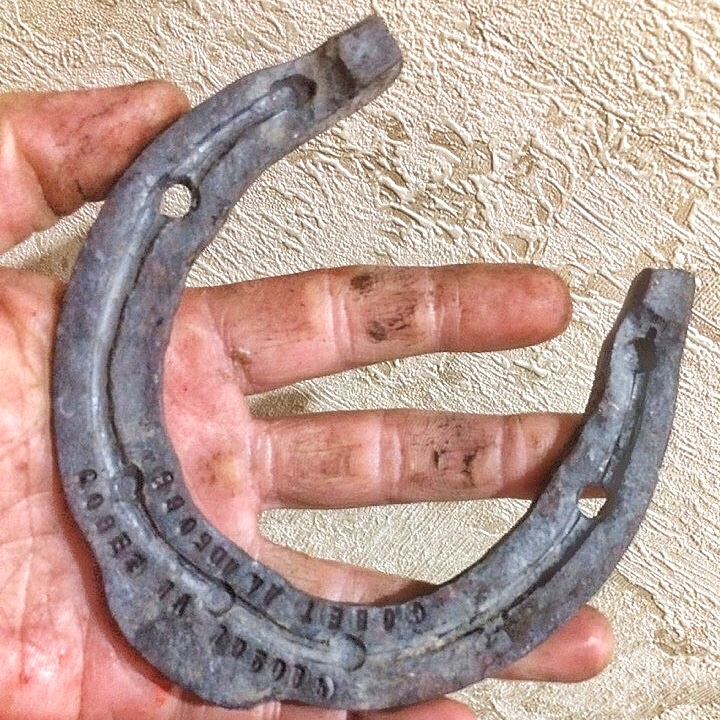 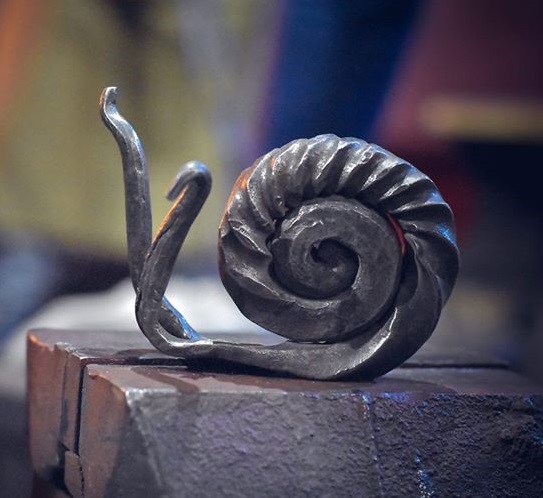 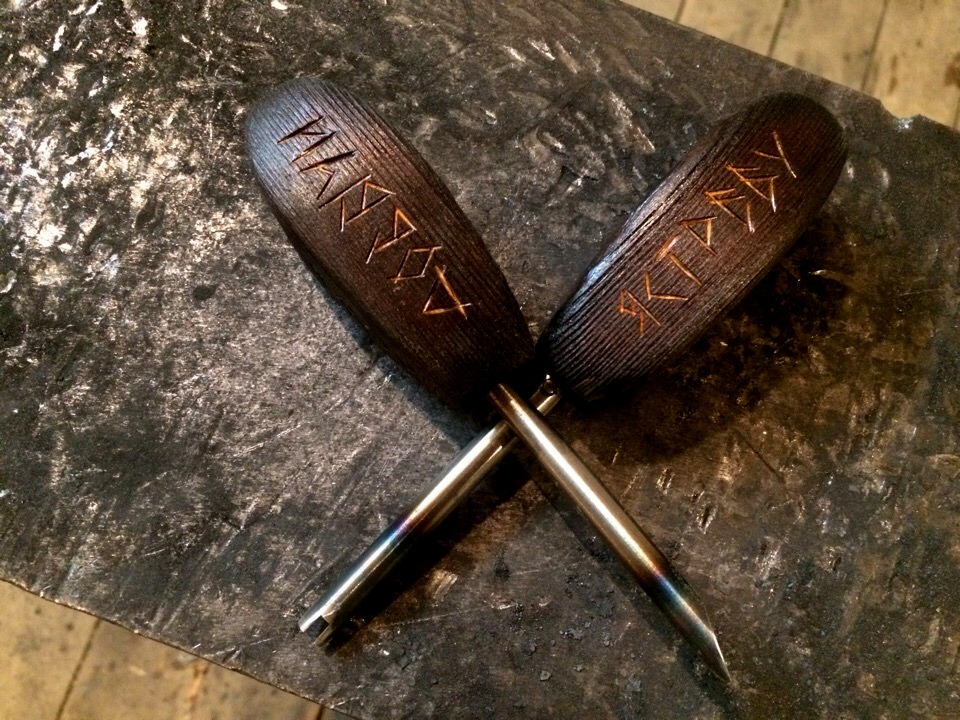 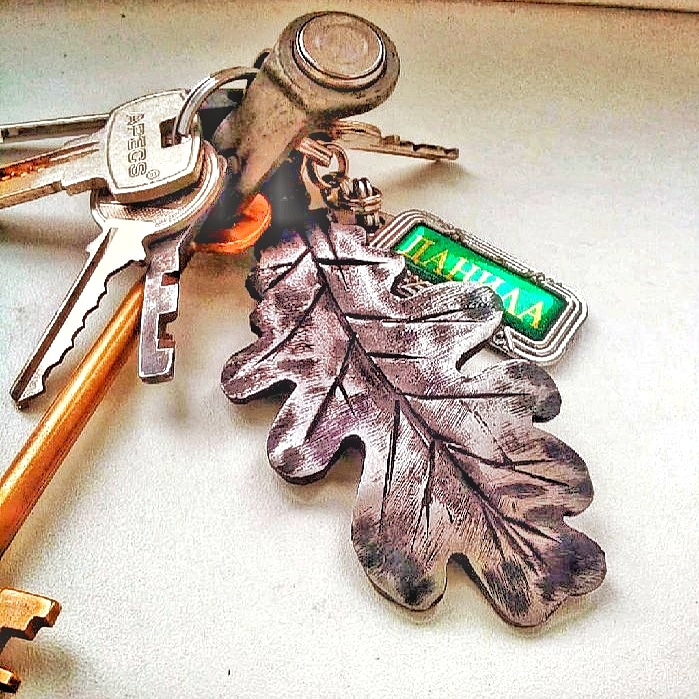 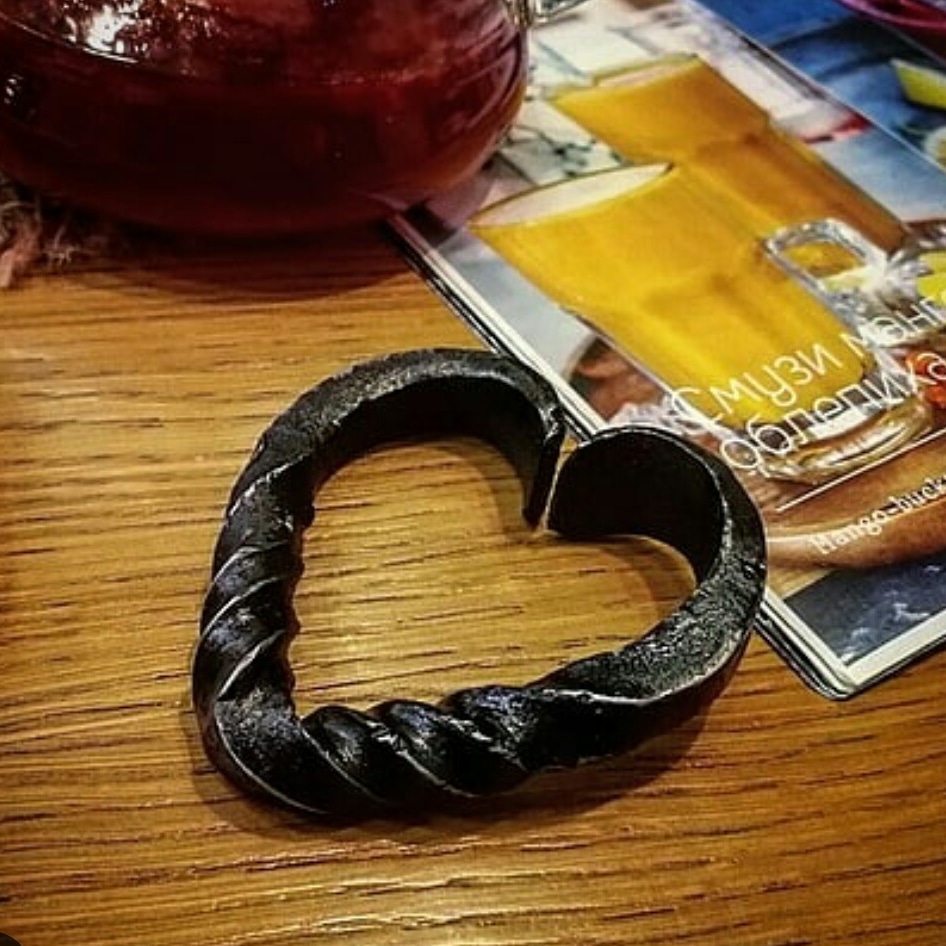 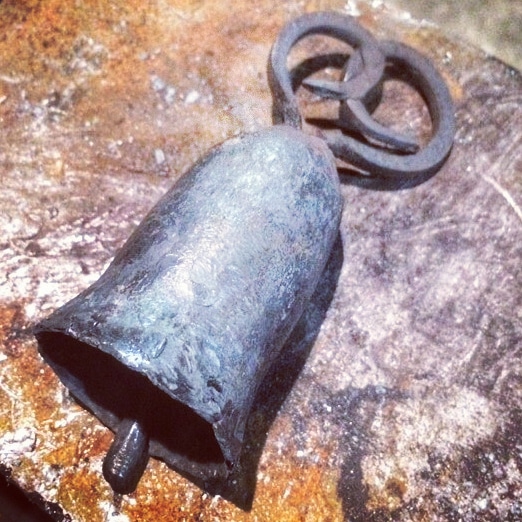 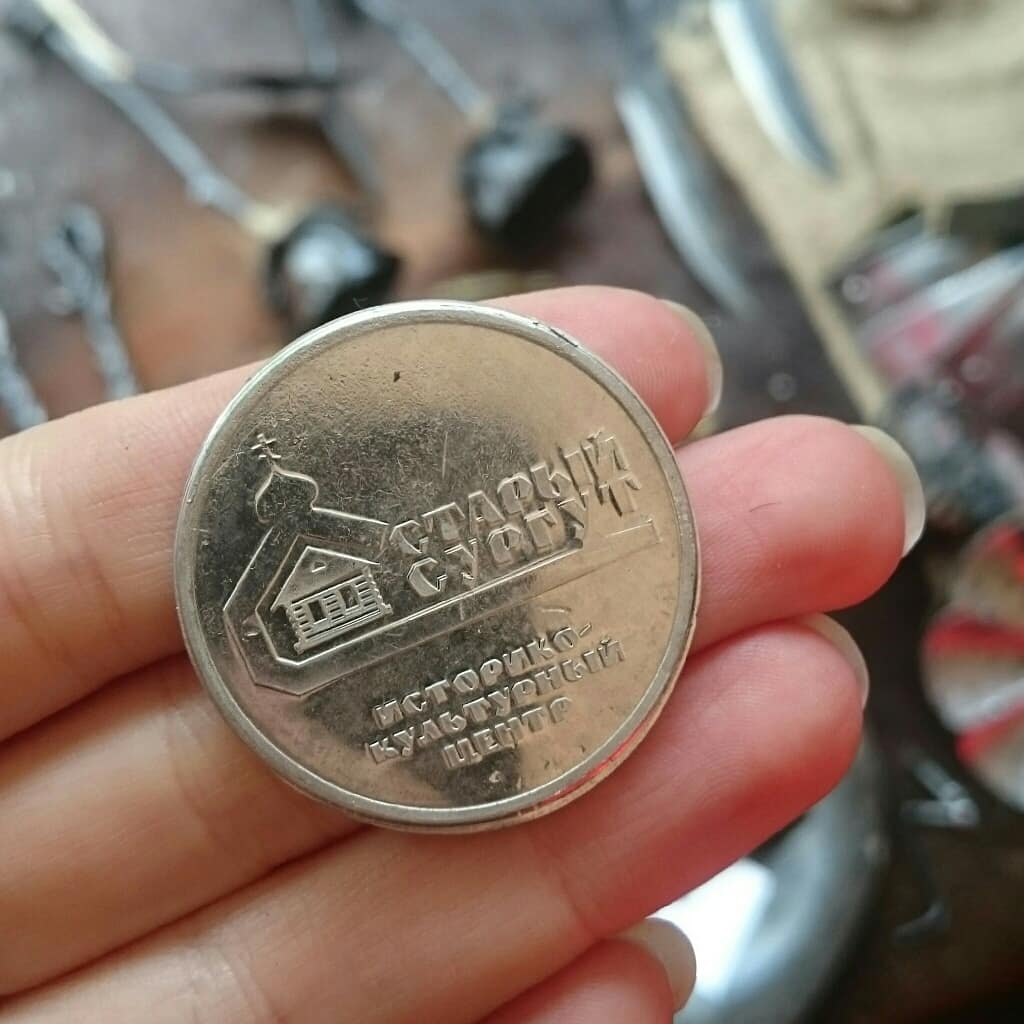 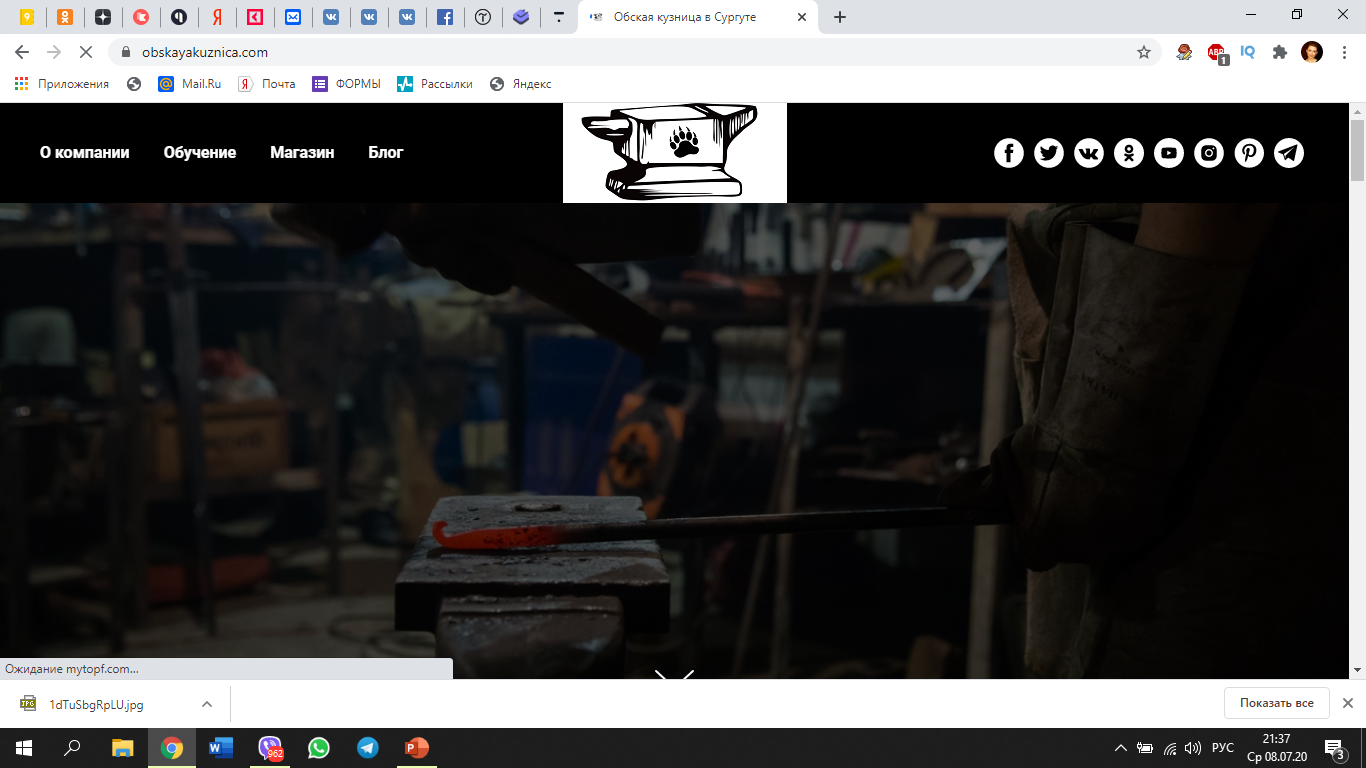 ВСЁ МОЖНО ПРИОБРЕСТИ ОНЛАЙН НА WWW.OBSKAYAKUZNICA.COM
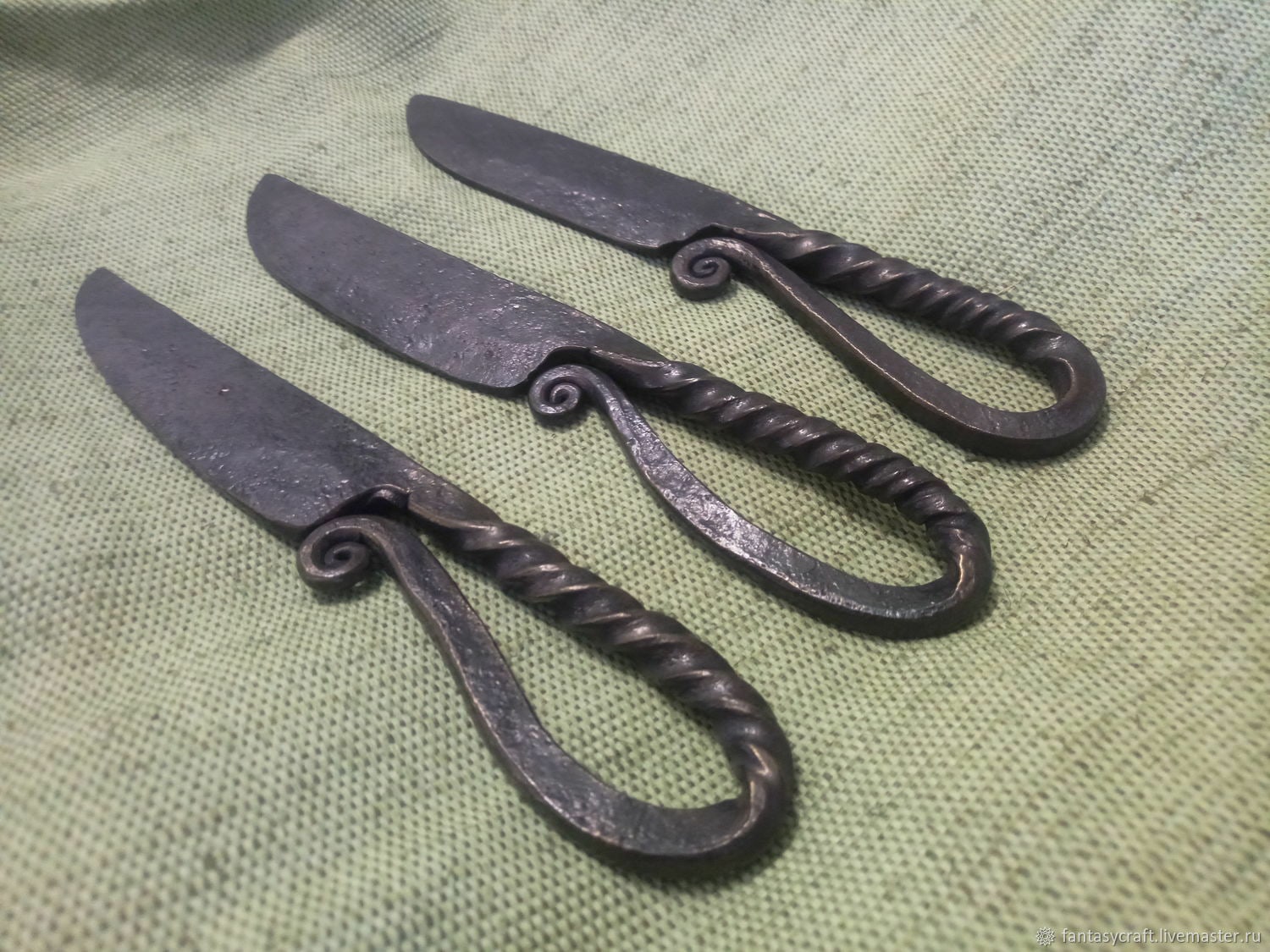 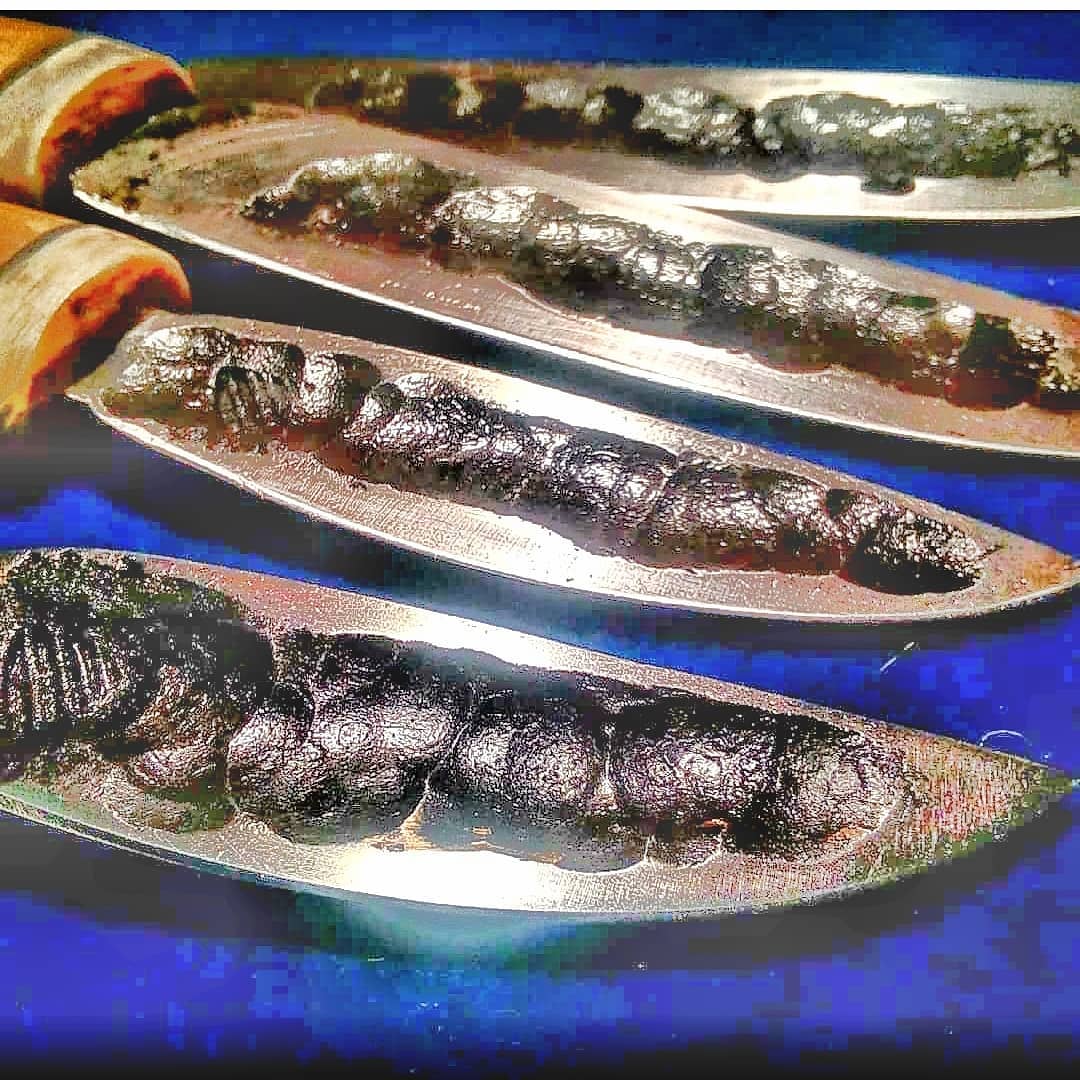 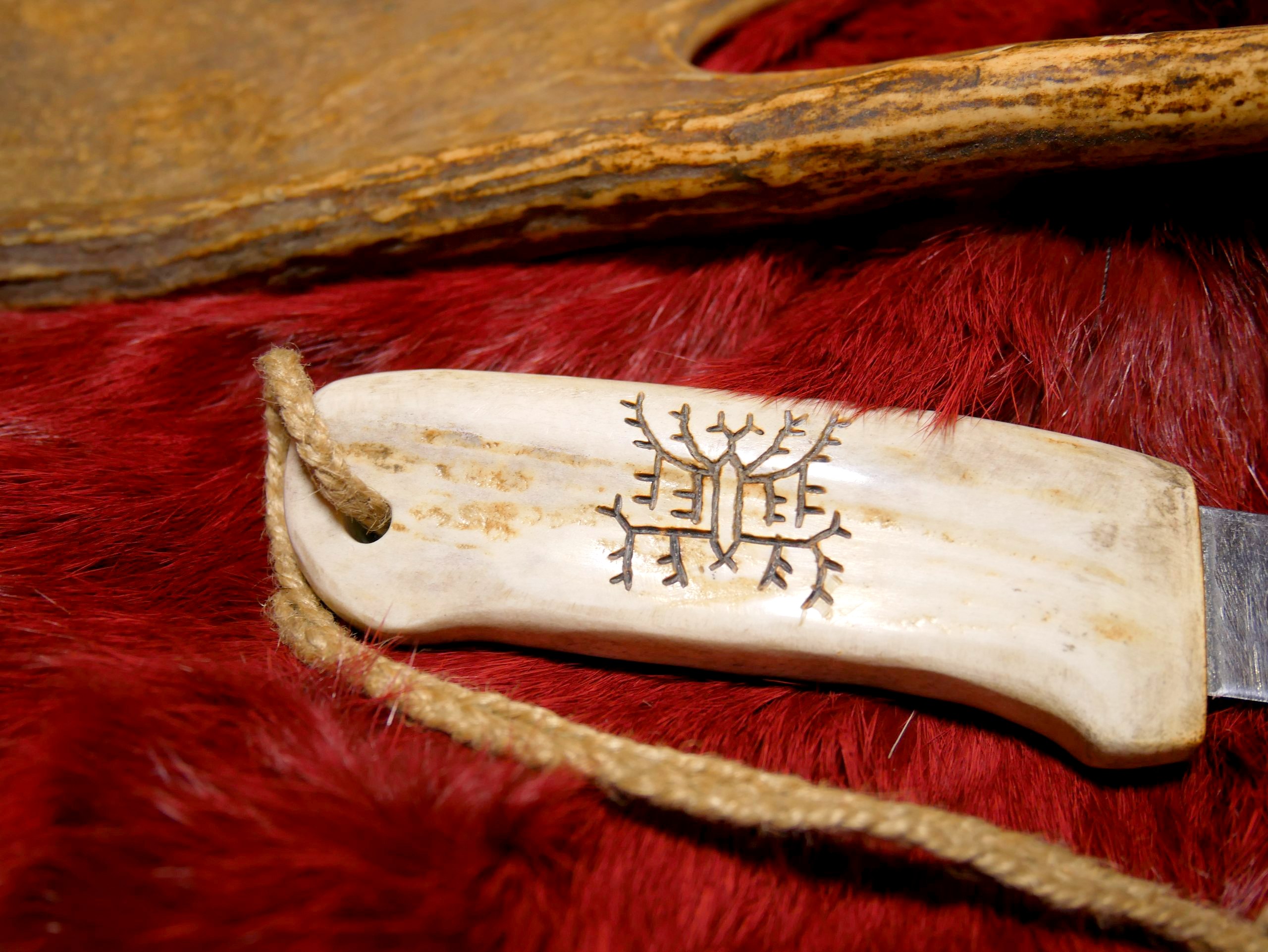 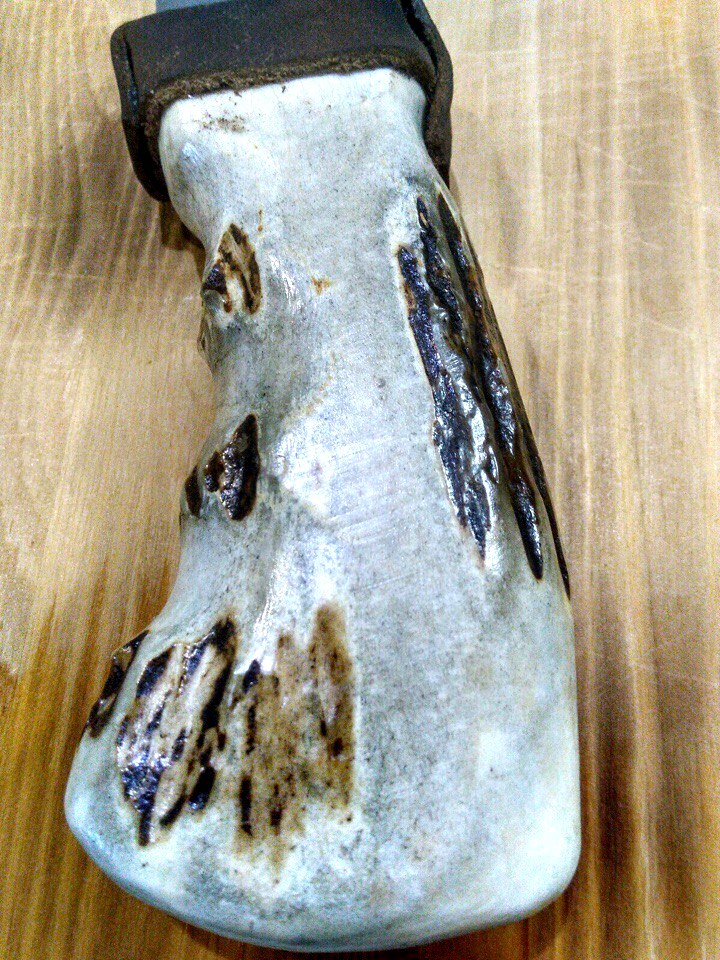 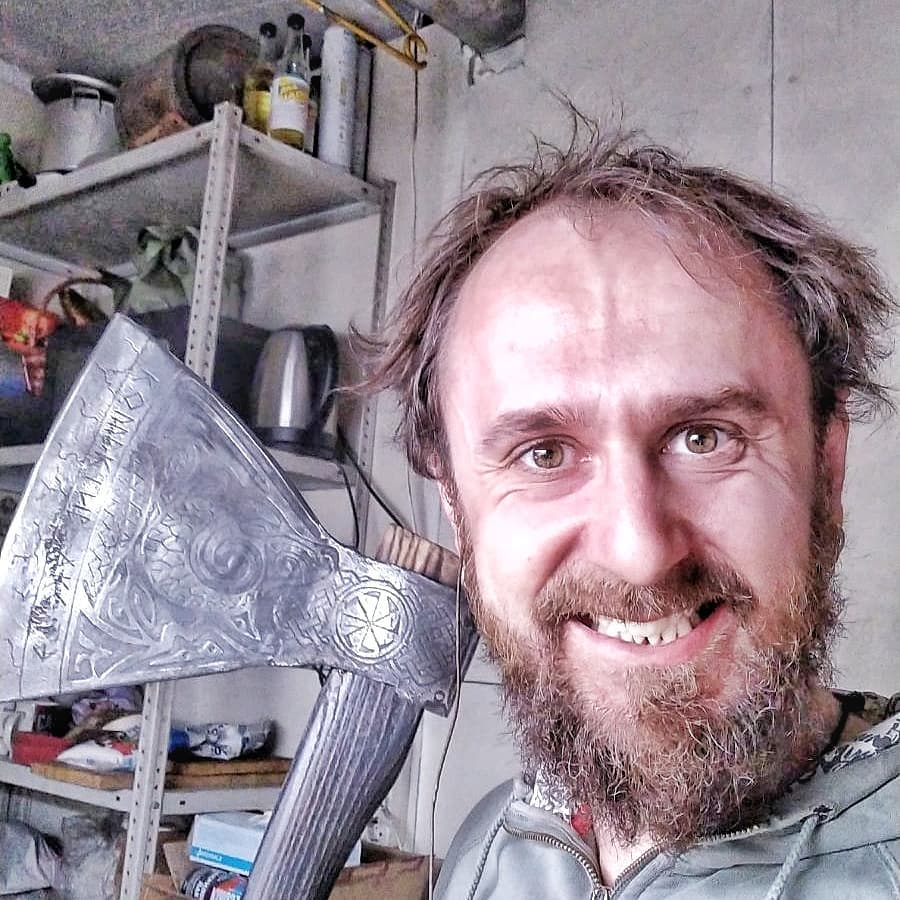 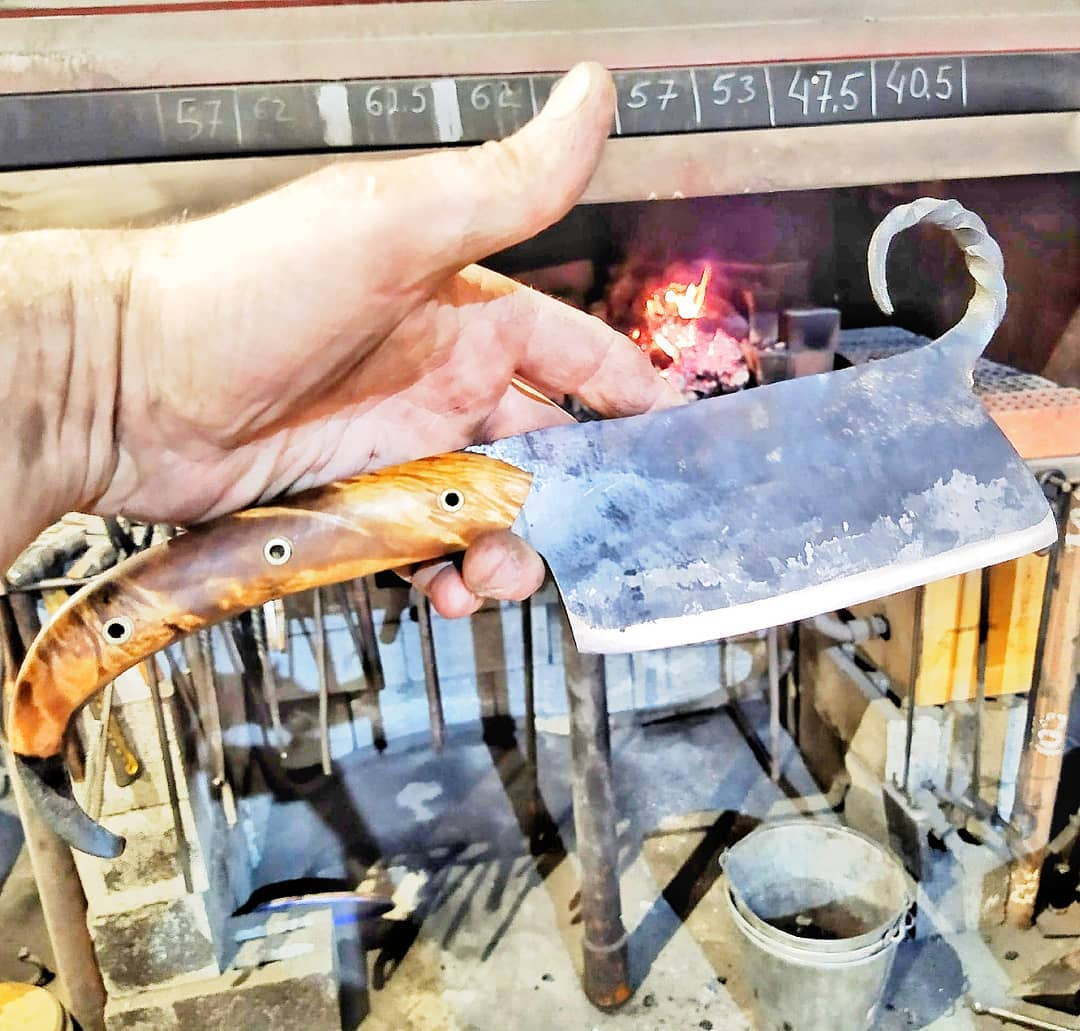 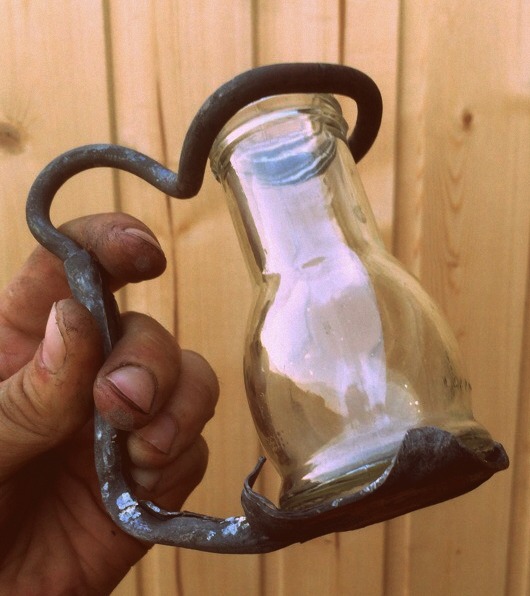 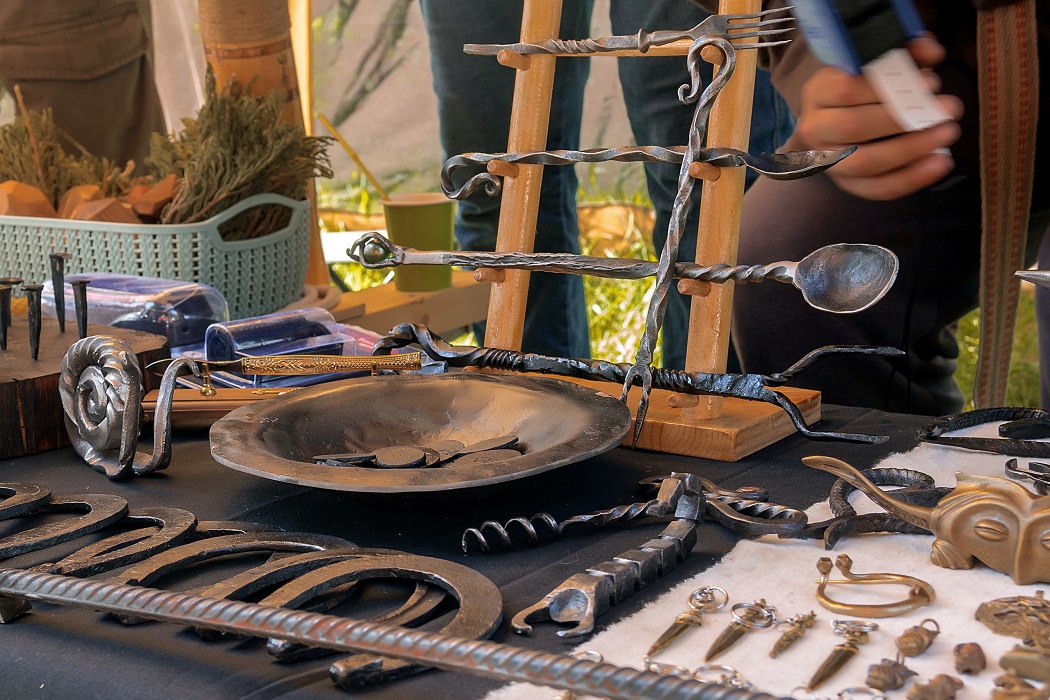 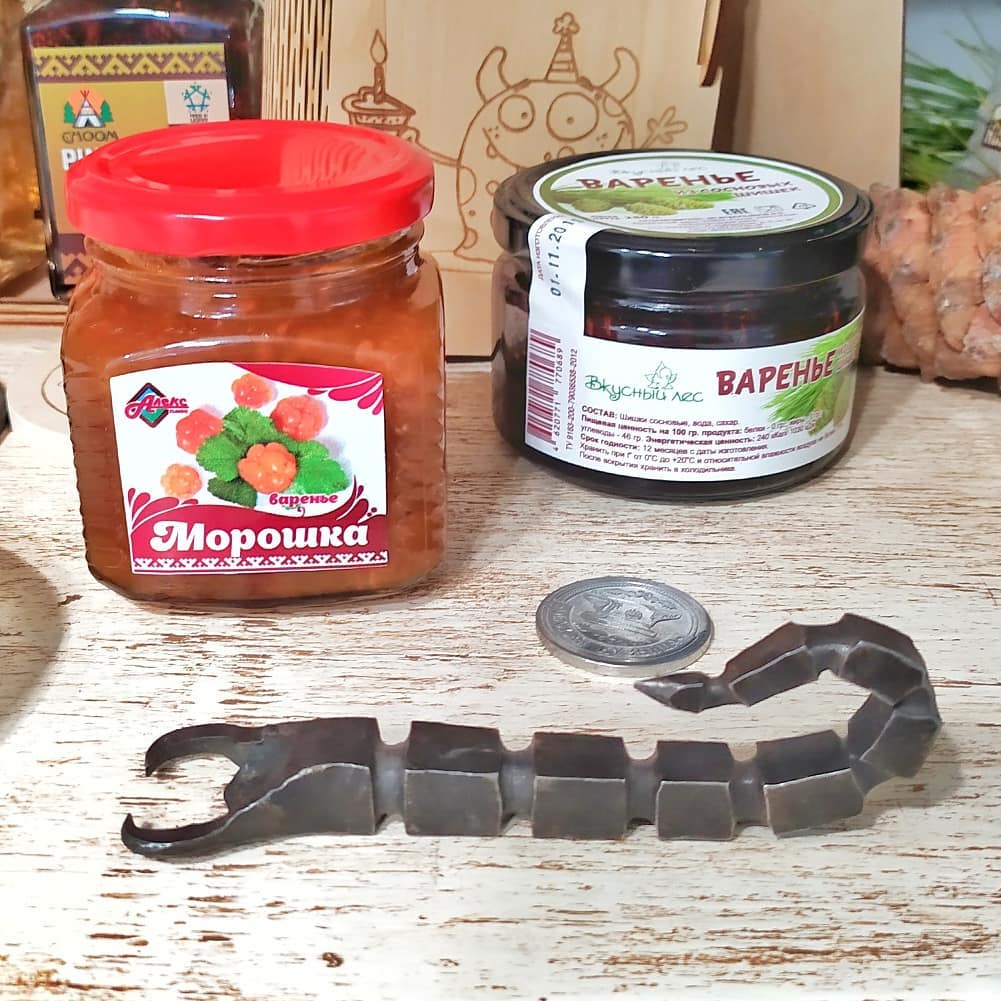 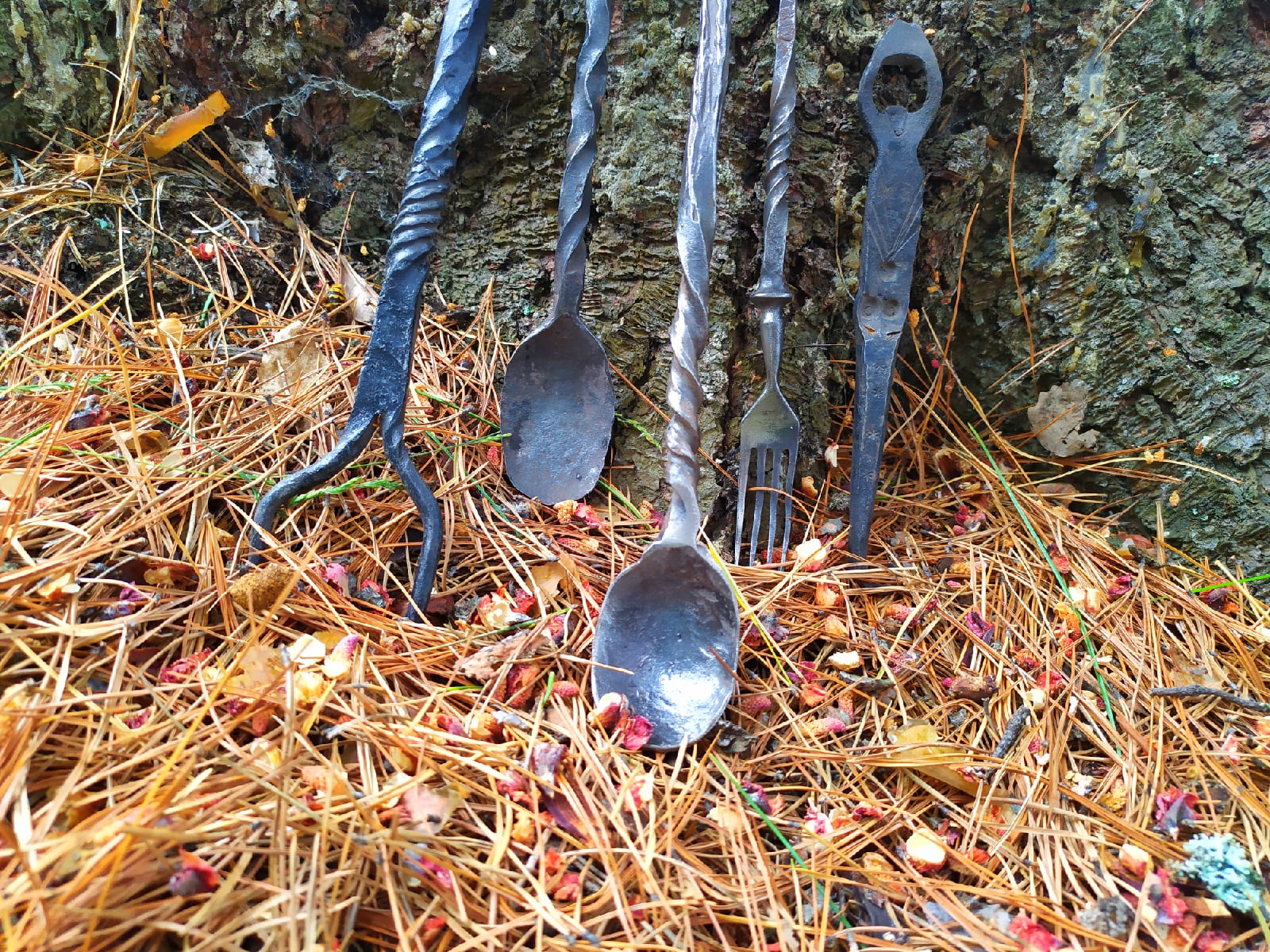 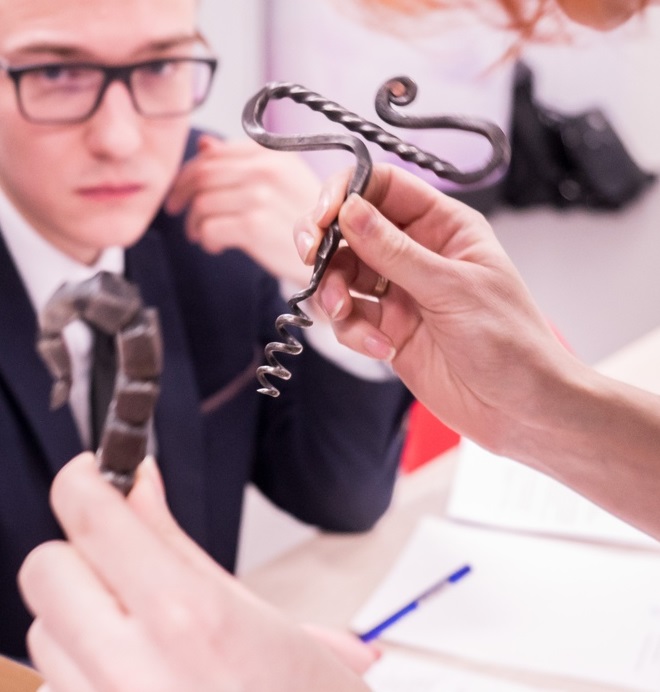 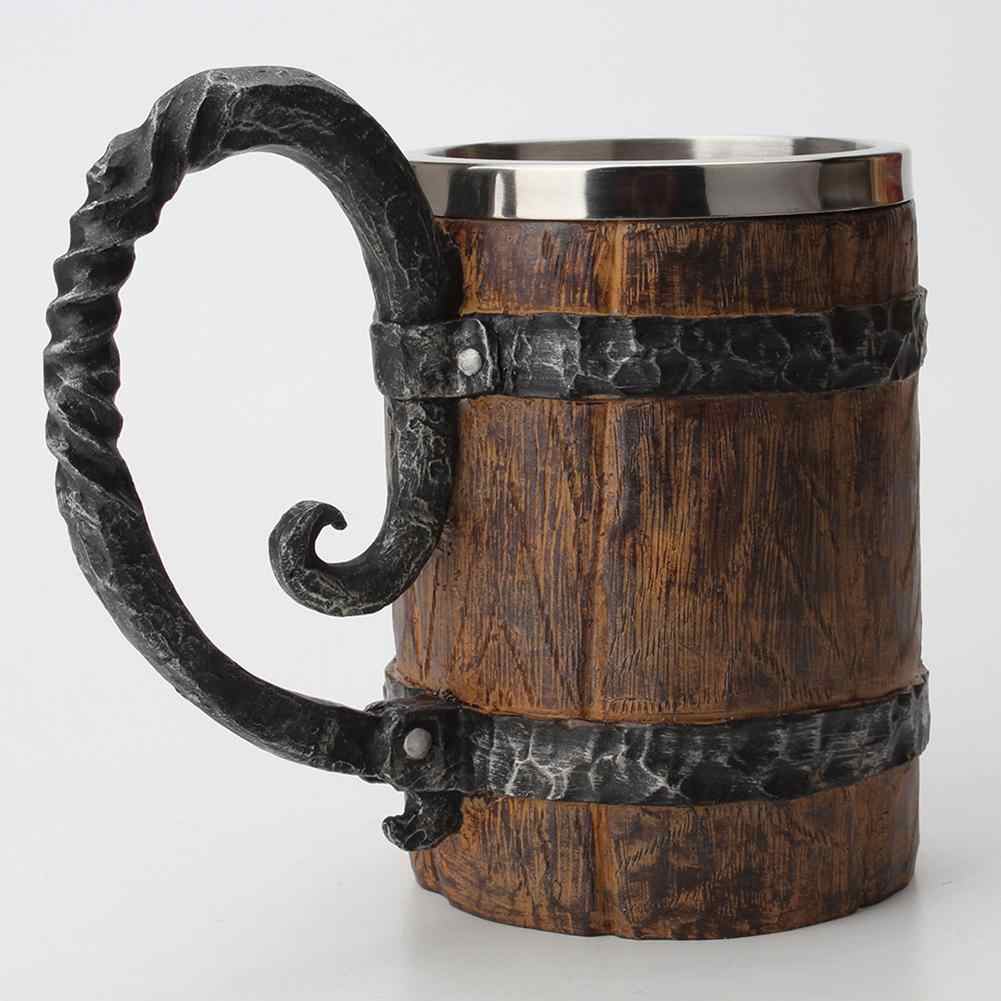 Стоимость ИЗДЕЛИЙ
ПРЕИМУЩЕСТВА НАШИХ МАСТЕР-КЛАССОВ (А ДРУГИХ ПОПРОСТУ И НЕТ)
ЕСТЬ ПОДАРОЧНЫЕ СЕРТИФИКАТЫ НА ЛЮБОЙ СЛУЧАЙ: ОТ СВАДЬБЫ ДО ДНЯ РОЖДЕНИЯ
ВОЗМОЖНА КОВКА ПО ИНДИВИДУАЛЬНОМУ ЭСКИЗУ
ВЫЕЗЖАЕМ С МАСТЕР-КЛАССАМИ НА ТИМ-БИЛДИНГИ И ЛИЧНЫЕ СОБЫТИЯ
УЧАСТВУЕМ В ФЕСТИВАЛЯХ И ЯРМАРКАХ, МЕРОПРИЯТИЯХ ГИК-КУЛЬТУРЫ
ПРОВОДИМ МЕРОПРИЯТИЯ ДЛЯ ДЕТЕЙ ИЗ ВОСКРЕСНЫХ ШКОЛ, СОЦИАЛЬНО НЕЗАЩИЩЁННЫХ КАТЕГОРИЙ НАСЕЛЕНИЯ
СОХРАНЯЕМ ТРАДИЦИОННЫЕ ТЕХНОЛОГИИ КУЗНЕЧНОГО РЕМЕСЛА, РАБОТАЯ РУКАМИ
РАБОТАЕМ С АРХИВНЫМИ МАТЕРИАЛАМИ И СОБИРАЕМ ФОЛЬКЛОР
ЗАНИМАЕМСЯ КУЛЬТУРНО-ПРОСВЕТИТЕЛЬСКОЙ ДЕЯТЕЛЬНОСТЬЮ
РЕАЛИЗАЦИЯ ПРОДУКЦИИ,КОТОРАЯ СОЗДАЁТСЯ НА МАСТЕР-КЛАССАХ
СВОЙ МАГАЗИН НА БАЗЕ «ОБСКОЙ КУЗНИЦЫ»
ОНЛАЙН-МАГАЗИН OBSKAYAKUZNICA.COM
ТОВАРЫ В WHATSAPP BUSINESS, СОЦИАЛЬНЫХ СЕТЯХ ВКОНТАКТЕ, FACEBOOK, ИНСТАГРАМ, ОДНОКЛАССНИКАХ
РОССИЙСКИЕ И МЕЖДУНАРОДНЫЕ МАРКЕТПЛЕЙСЫ
ПРОЕКТ «БОЛЬШЕ, ЧЕМ ПОКУПКА»
МАГАЗИНЫ СУВЕНИРНОЙ И ЭКОПРОДУКЦИИ, УЧРЕЖДЕНИЯ-ПАРТНЁРЫ
ПРЕДЛОЖЕНИЯ ПРОФСОЮЗАМ И КОРПОРАТИВНЫМ ОТДЕЛАМ КРУПНЫХ ОРГАНИЗАЦИЙ
АДМИНИСТРАЦИИ, МУЗЕИ
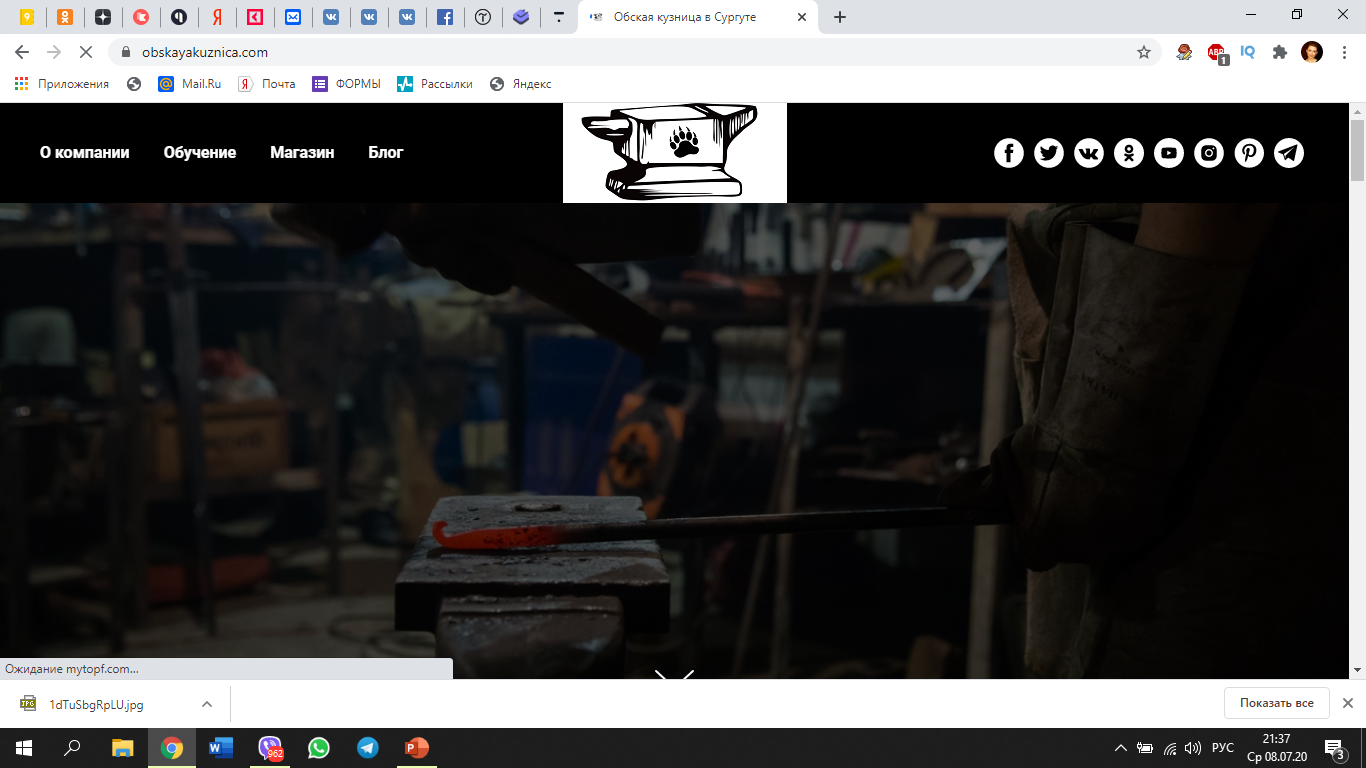 ЕСТЬ ДОСТАВКА BOXBERRY, СДЭК, ПОЧТОЙ РОСИИ, КУРЬЕР ПО Г.СУРГУТУ, САМОВЫВОЗ
ОПЛАТА НАЛИЧНЫМИ ПРИ ПОЛУЧЕНИИ, ПО БАНКОВСКОЙ КАРТЕ, PAYPAL, ЯНДЕКС.КАССА
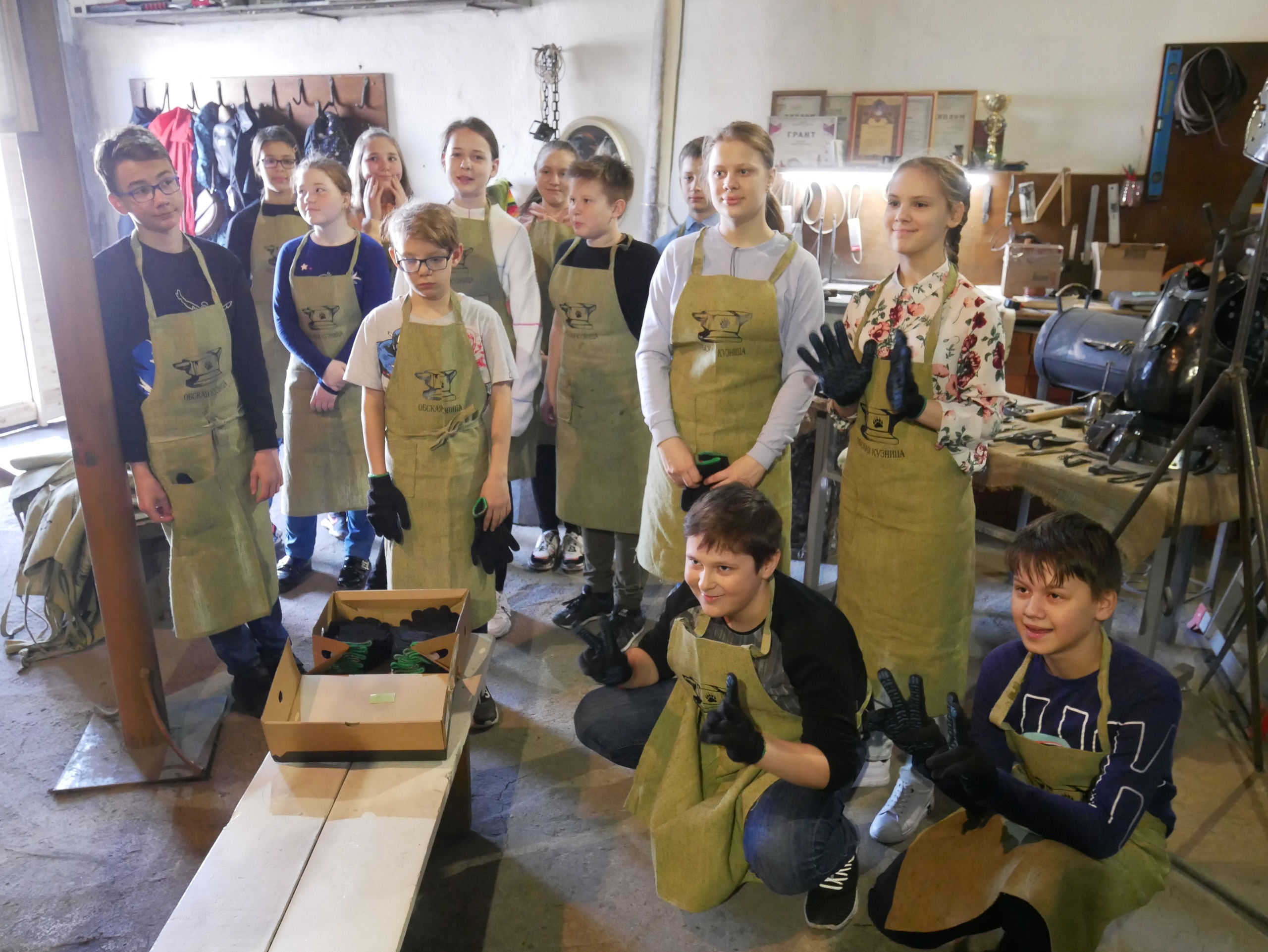 500% ПРИРОСТА ПРИБЫЛИ ПРИНЕСЛИ МАСТЕР-КЛАССЫ В 2019 ГОДУ ПО СРАВНЕНИЮ С 2018
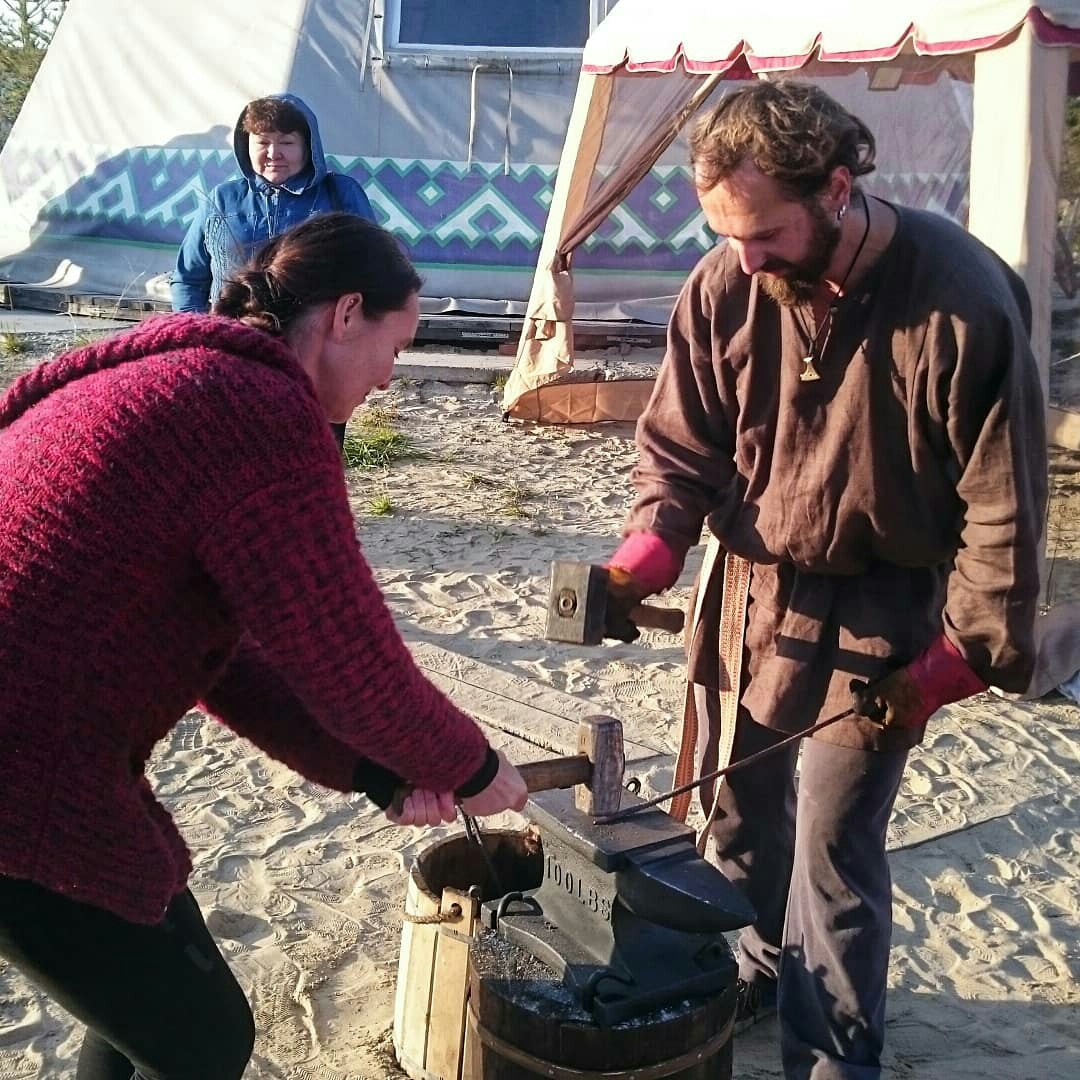 52% ОТ ОБЩЕЙ ПРИБЫЛИ СОСТАВИЛО ПРОВЕДЕНИЕ МАСТЕР-КЛАССОВ В 2019 ГОДУ, ЧТО ПОЗВОЛИЛО ПОЛУЧИТЬ СТАТУС «СОЦИАЛЬНОЕ ПРЕДПРИЯТИЕ»
УРОКИ КУЗНЕЧНОГО РЕМЕСЛА – ЛАУРЕАТ всероссийскОГО конкурсА на лучшие программы образовательного волонтерства В НОМИНАЦИИ «ЛучшАЯ общеразвивающая программА»
«ОБСКАЯ КУЗНИЦА» ВОШЛА В ТОП-100 ПРОЕКТОВ ЕЖЕГОДНОГО КАТАЛОГА «СОЦИАЛЬНОЕ ПРЕДПРИНИМАТЕЛЬСТВО В РОССИИ-2020»
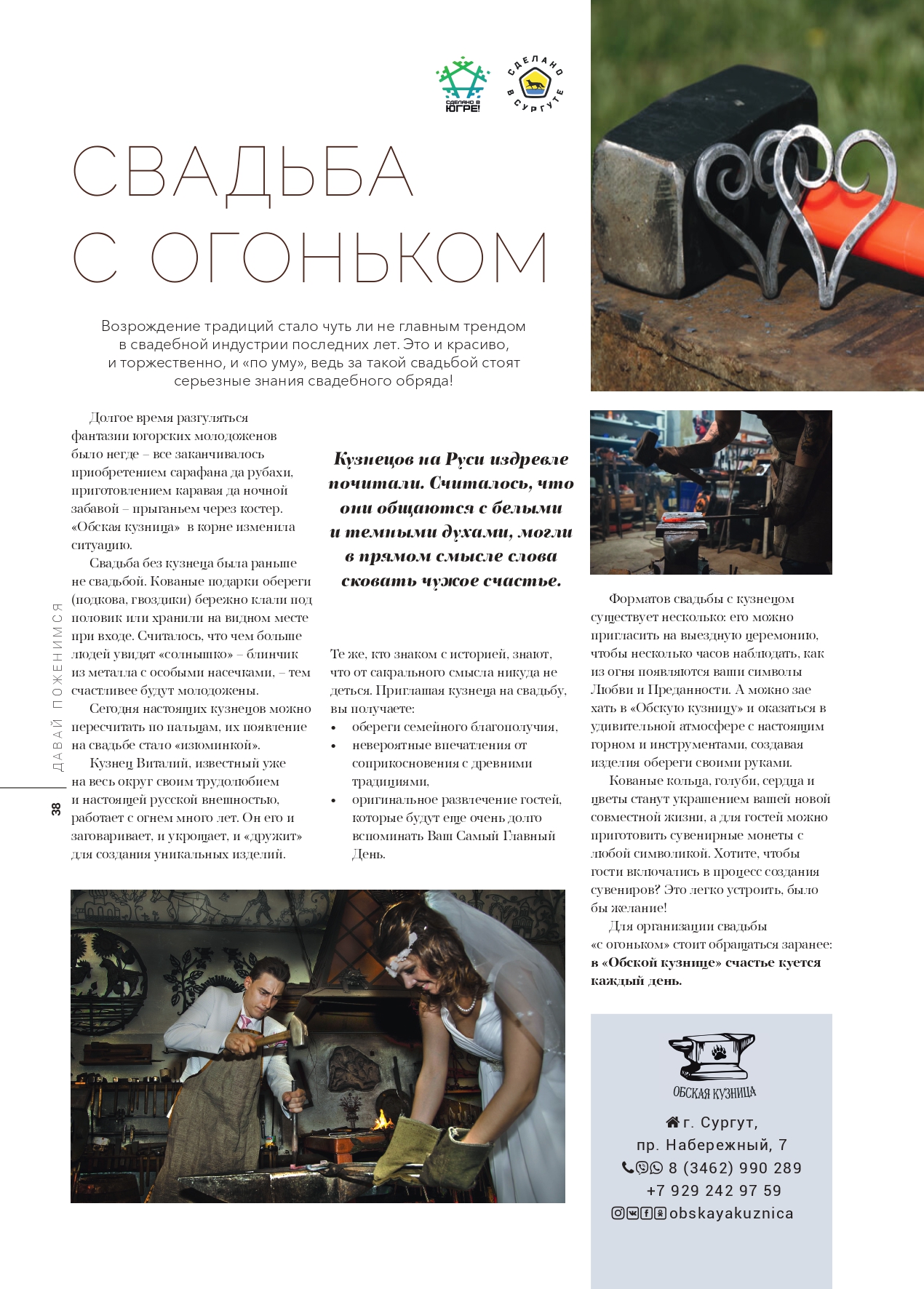 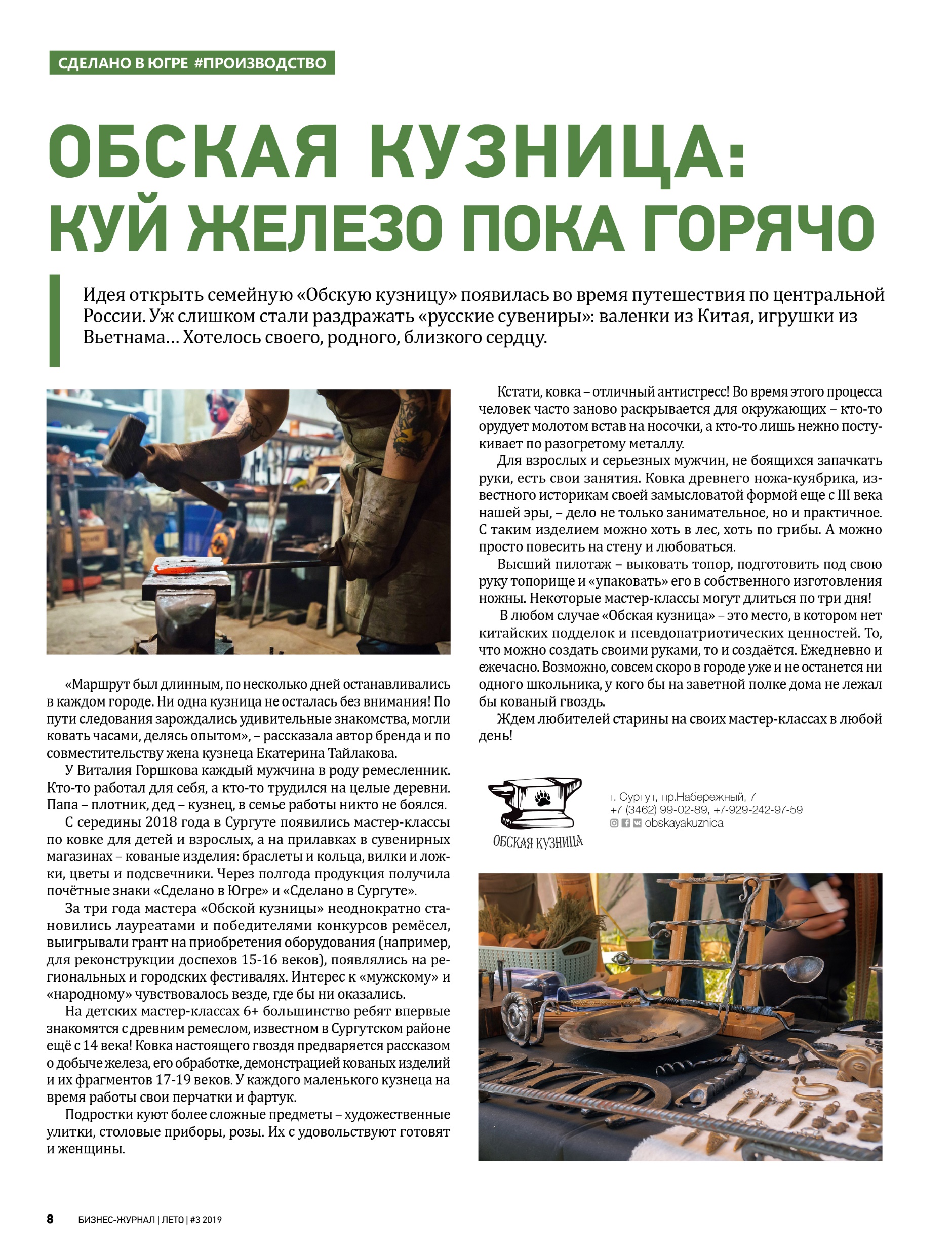 ГАЗЕТА «СУРГУТСКИЕ ВЕДОМОСТИ»
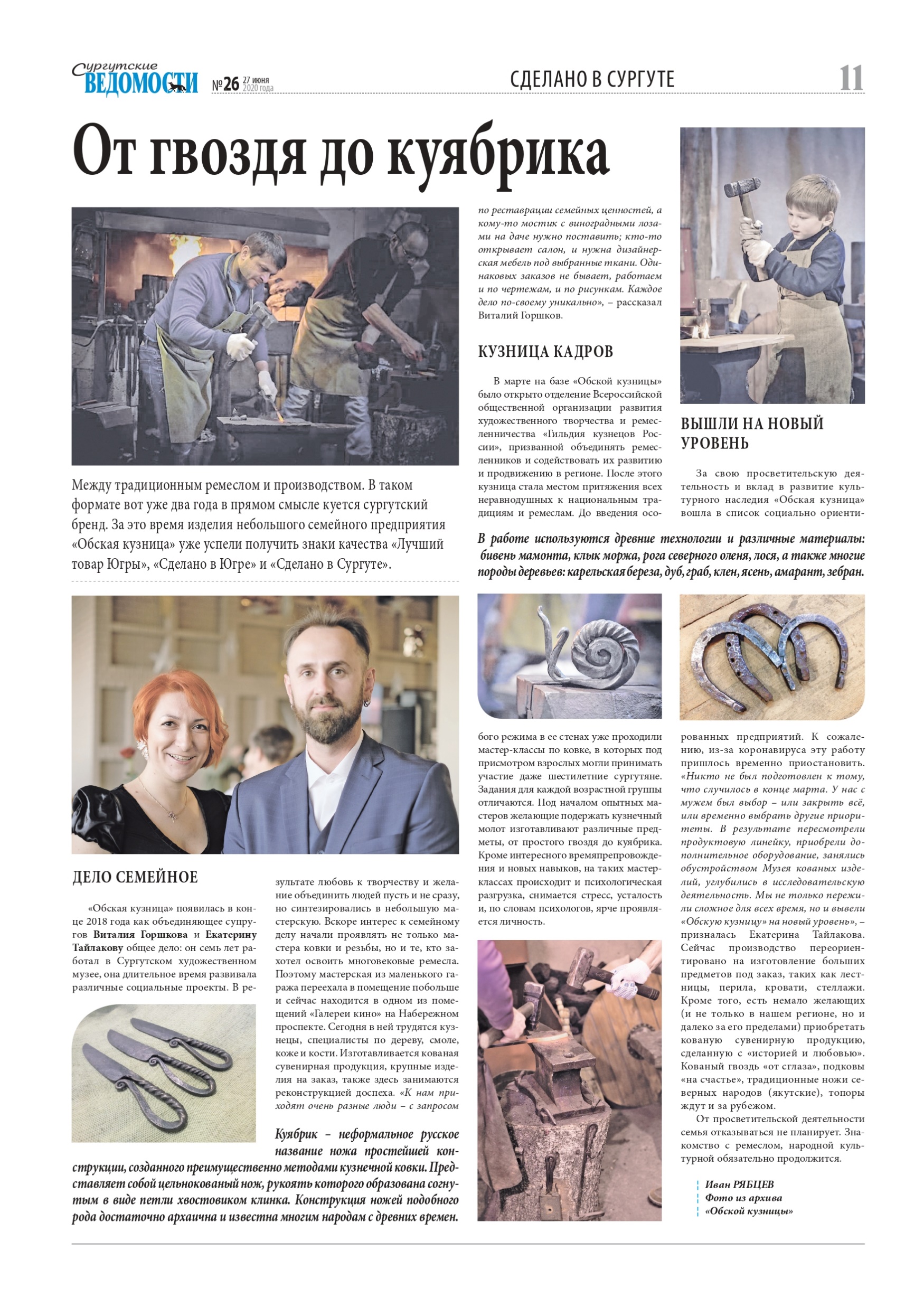 ЖУРНАЛ «ДАВАЙ ПОЖЕНИМСЯ»
«БИЗНЕС ЖУРНАЛ»
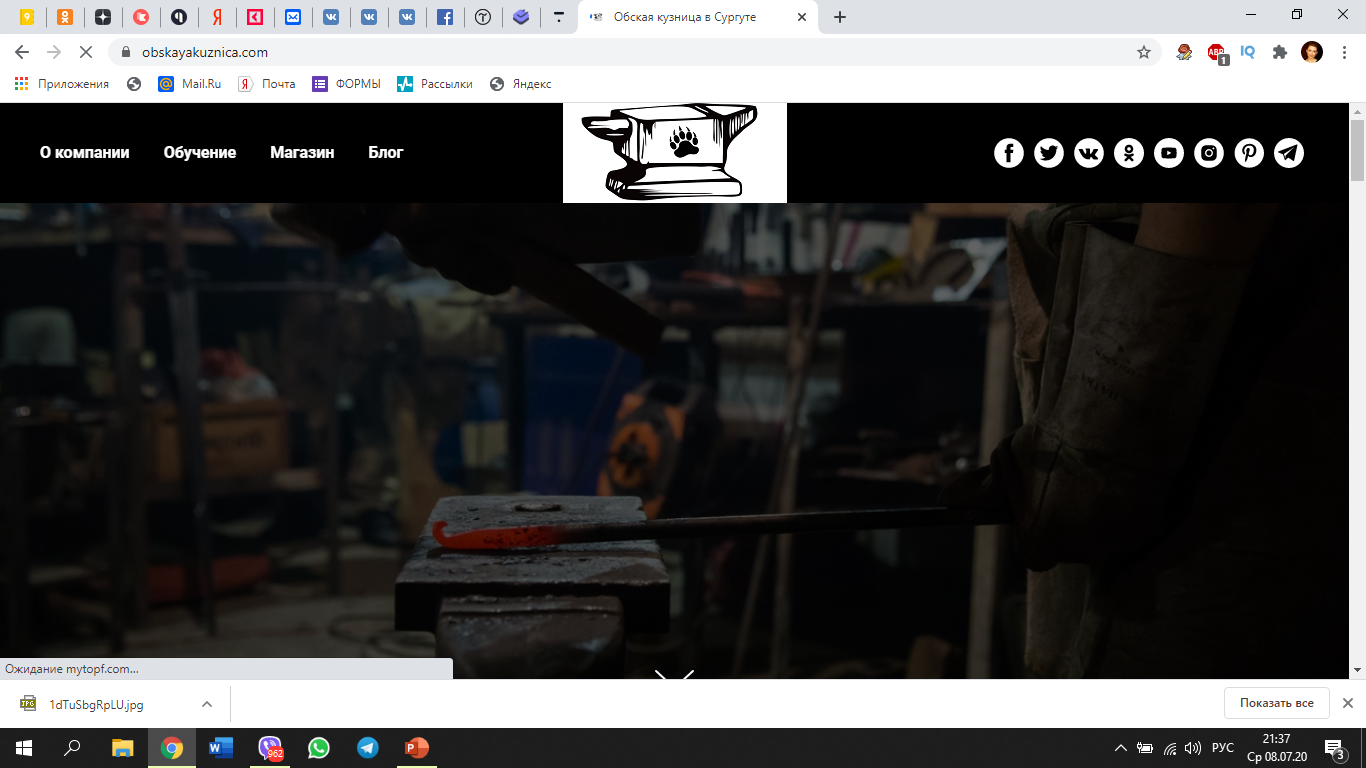 О НАС НАПИСАЛИ БОЛЕЕ 10 ОФИЦИАЛЬНЫХ СМИ И СВЫШЕ 20 САЙТОВ, 
А ТАКЖЕ В ЕЖЕГОДНОМ КАТАЛОГЕ «СОЦИАЛЬНОЕ ПРЕДПРИНИМАТЕЛЬСТВО В РОССИИ-2020»
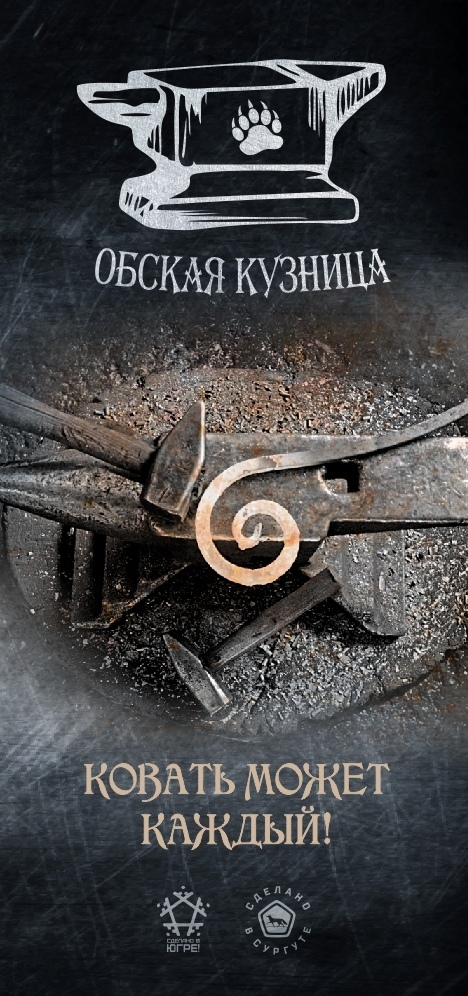 СПАСИБО ЗА ВНИМАНИЕ!

ПИШИТЕ В WHATSAPP
89825190289
ОСТАВЬТЕ О НАС 
ДОБРОЕ СЛОВО:

2 GIS
ЯНДЕКС КАРТЫ
ГУГЛ КАРТЫ
FLAMP
TRIPADVIZOR
КОМАНДИРОВКА.РУ